Рисование натюрморта
И.Машков
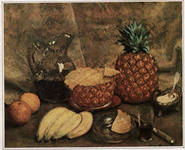 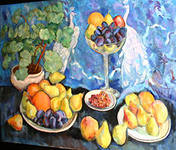 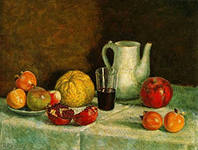 И. Крамской
В. Серов
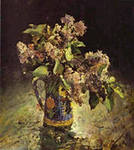 Этапы рисования натюрморта
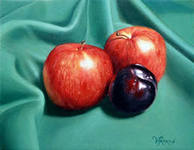 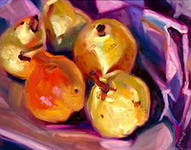 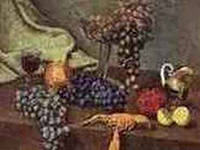 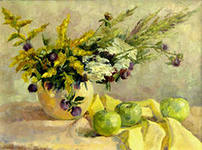 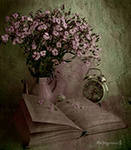 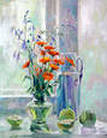 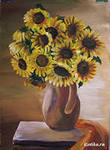 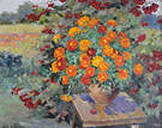 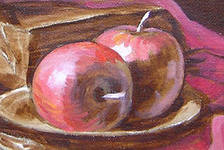 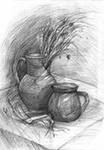 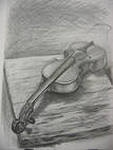 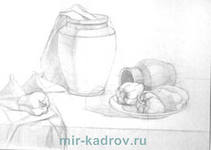 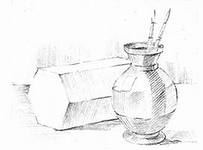 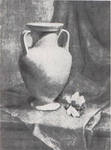 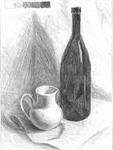 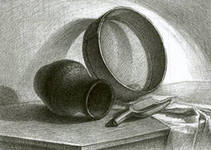